Behavior of Waves
Chapter 10.3
Reflection
Wave strikes an object and bounces off of it
All waves can reflect
Echoes
Light
Law of Reflection
The angle of the incident wave (in) equals the angle of reflection (out)
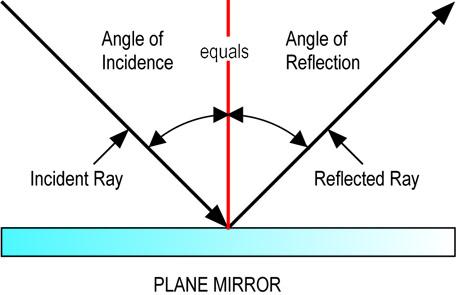 Refraction
Bending of a wave caused by a change in speed as it the wave moves from one medium to another
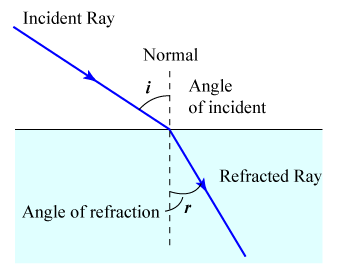 Refraction of Light
Light travels faster in air than water
When waves slow down they bend toward the normal
When waves speed up they bend away from the normal
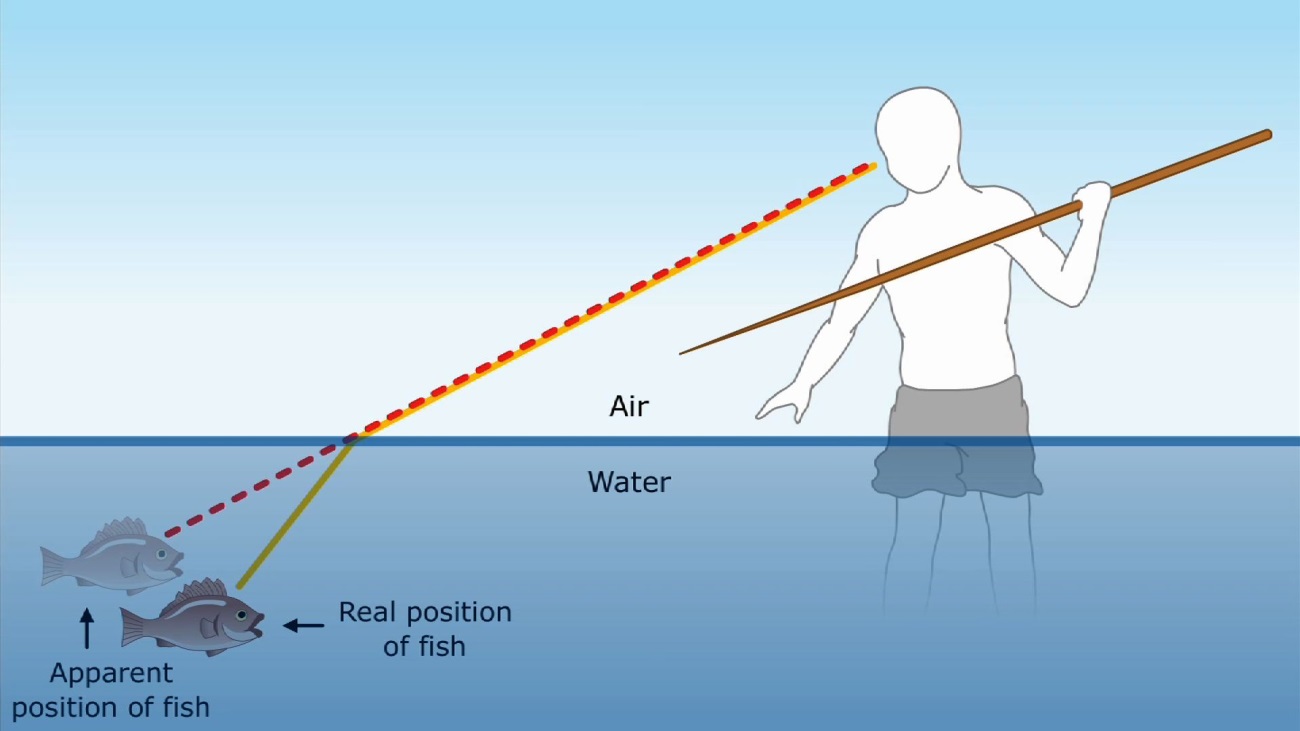 Interference
when two waves arrive at the same place at the same time, they combine to form a new wave
Constructive interference
Two waves add together, increases amplitude
Example: louder sound
Destructive interference
Two waves subtract from each other, decreases amplitude
Example: dead spots in auditoriums
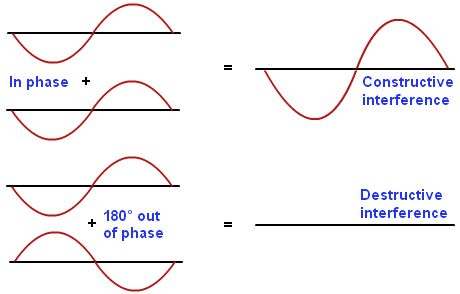